Apreender a 
Gramática
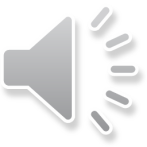 Contextualização
Parte 1
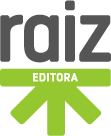 Sabes como se organiza a gramática 
da língua portuguesa?
Língua Portuguesa
Imagina que tens no teu quarto uma cómoda cheia de gavetas… semelhante àquela que conheceste no texto que ouviste... Pensa neste modelo…
Agora, imagina que esta cómoda é como a gramática:
tal como a cómoda se encontra dividida em gavetas, também a gramática se divide em partes.
Para já, vamos designar as gavetas de cima apenas com letras. Falaremos delas mais tarde.
Repara que às outras gavetas demos os nomes das partes da gramática.
E
D
C
A
Classes de palavras
Fonética
Morfologia
Sintaxe
Semântica
Lexicologia
Sabes que tipo de informação encontras em cada uma das gavetas desta cómoda?
… que é como dizer…
Sabes que tipo de informação encontras em cada uma das partes da gramática?
Vamos ver como se chama cada uma.
Classes de palavras
As palavras que constituem a língua portuguesa agrupam-se em conjuntos ou classes, de acordo com as suas características. Cada classe de palavras tem um papel diferente na frase.
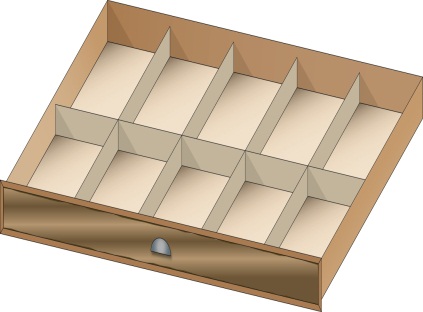 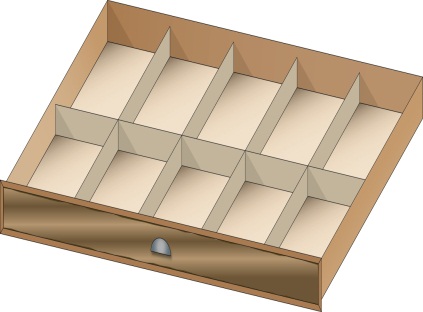 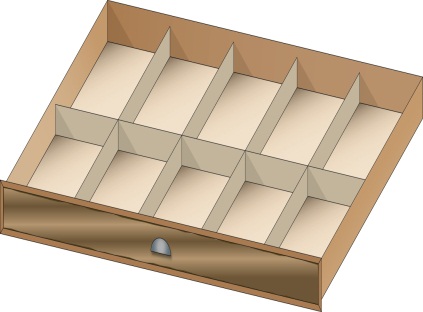 Morfologia
Classes de palavras
Morfologia
Fonética
A Morfologia estuda a estrutura das palavras que podem ser decompostas em vários elementos chamados morfemas.
Fonética
A Fonética estuda a natureza dos 
sons da fala humana ouvidos e falados.
Sintaxe
A Sintaxe trata das funções das palavras ou grupos de palavras na frase e das relações que estes estabelecem entre si, combinando-se e dispondo-se de certa maneira na frase.
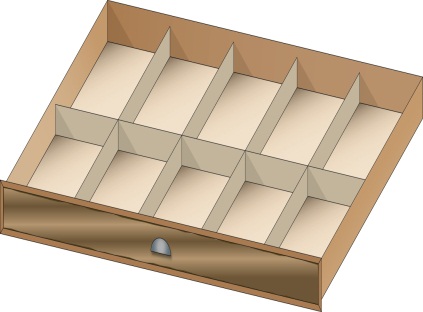 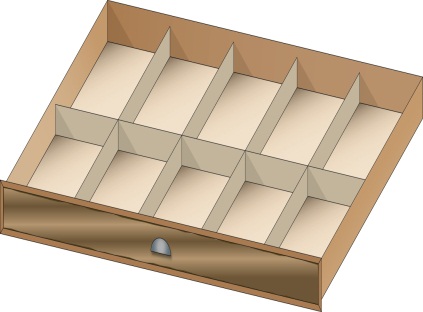 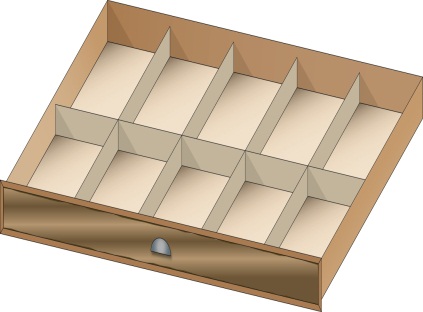 Semântica
Sintaxe
Semântica
Lexicologia
Semântica estuda o significado das palavras, das frases e dos textos que representam a língua.
Lexicologia
A Lexicologia tem por objetivo o estudo científico do conjunto de palavras da língua, léxico e vocabulário, sob diversos aspetos.
Mas, atenção!, todas as partes estão ligadas… integradas no mesmo TODO 
e relacionam-se entre si!
Para seres capaz de ler e escrever corretamente precisas de utilizar informação de várias gavetas em simultâneo.
Classes de palavras
Morfologia
Fonética
Sintaxe
Semântica
Lexicologia
O Luís acordou tarde e sentia-se maldisposto.
Vamos agora abrir uma gaveta?
Classes de palavras
Morfologia
Fonética
Sintaxe
Semântica
Lexicologia
Comecemos com 
as classes de palavras…
Fonética
Morfologia
Fonética
Morfologia
Classes de palavras
Sintaxe
Semântica
Lexicologia
Sintaxe
Semântica
Lexicologia
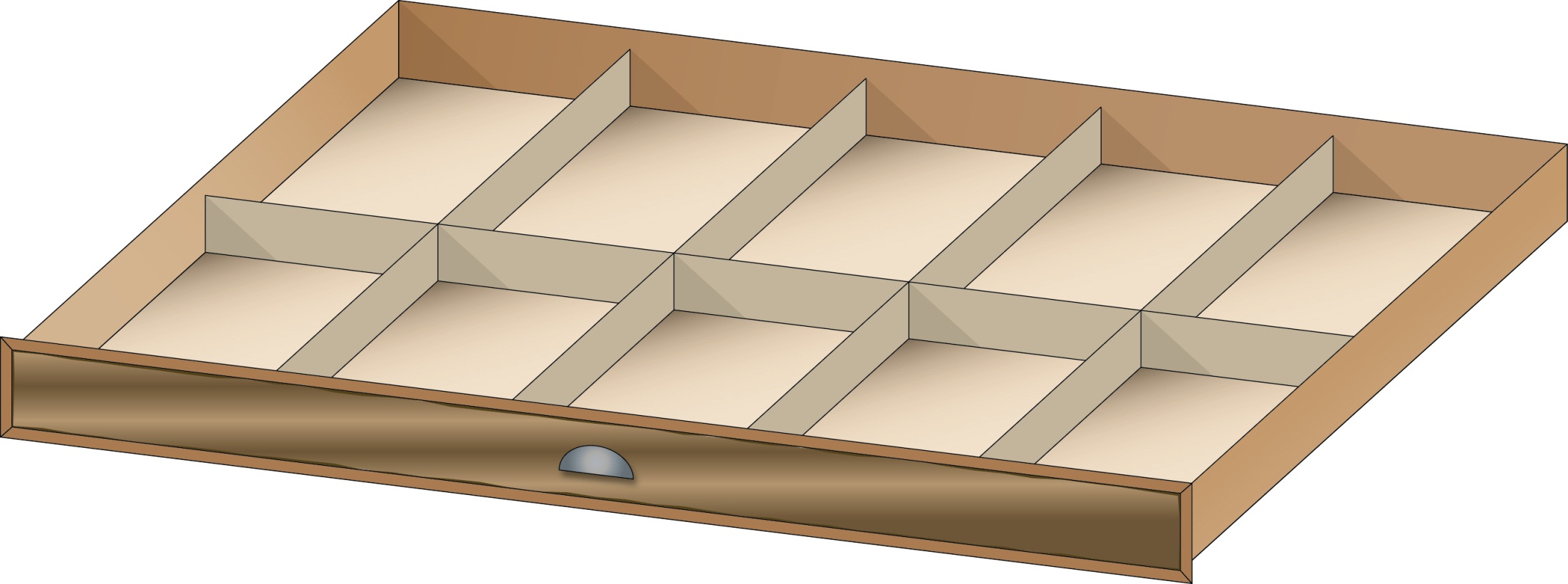 Classes abertas
NOMES
VERBOS
INTERJEIÇÕES
DETERMINANTES
QUANTIFICADORES
ADJETIVOS
ADVÉRBIOS
PRONOMES
CONJUNÇÕES
PREPOSIÇÕES
Classes de palavras
Classes fechadas
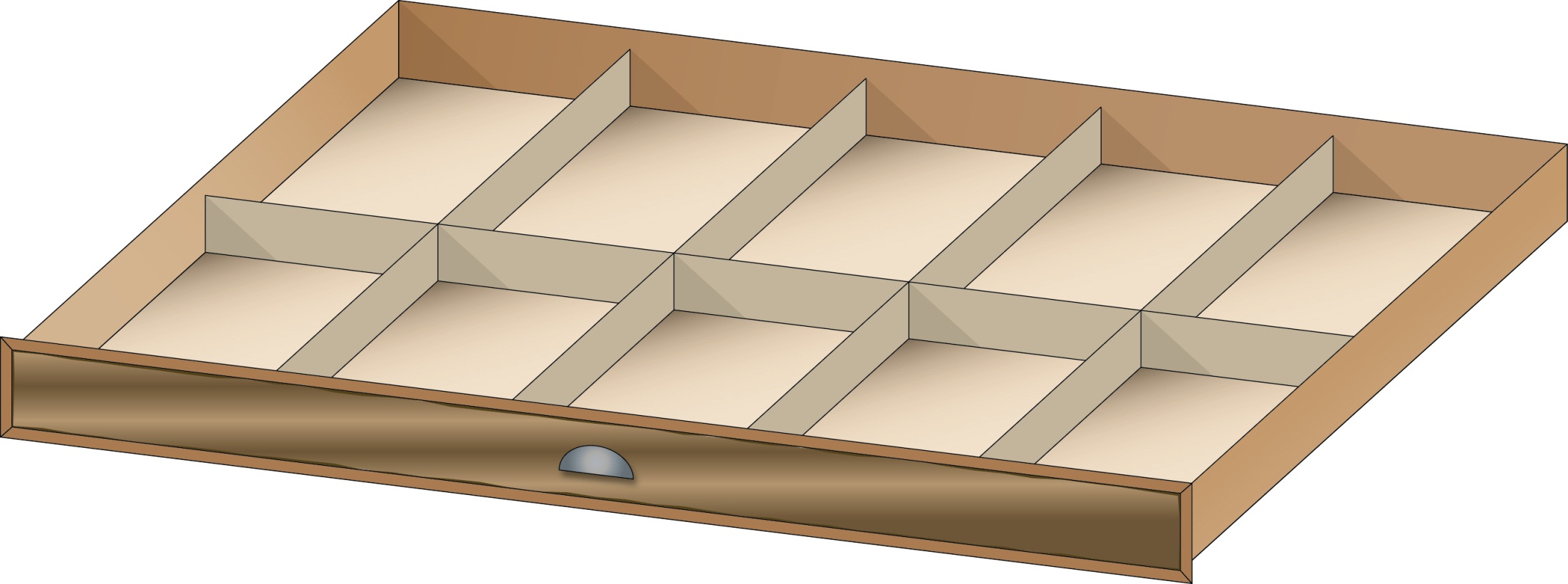 NOMES
VERBOS
INTERJEIÇÕES
DETERMINANTES
QUANTIFICADORES
ADJETIVOS
ADVÉRBIOS
PRONOMES
CONJUNÇÕES
PREPOSIÇÕES
Classes de palavras
Classes abertas
NOME
Nome
	Nome próprio (ex. Luísa)
	Nome comum (ex. caderno)
		Nome contável (ex. banco)
			Nome coletivo (ex. rebanho)
		 Nome não-contável (ex. alegria)
			Nome coletivo (ex. fauna)
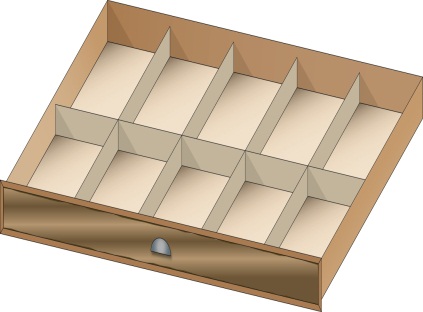 Classes de palavras
Classes abertas
VERBO
Verbo
	Verbo principal
		Verbo intransitivo (ex. A Luísa sorriu.)
		Verbo transitivo direto (ex. A tia lava a roupa.)
		Verbo transitivo indireto (ex. O rei fala ao povo.)
		 Verbo transitivo direto indireto 
			(ex. A avó dá a bolacha à neta.)
		Verbo transitivo-predicativo 
			(ex. O pai acha a casa cara.)
	Verbo auxiliar (ex. Ela tem estado atenta.)
	Verbo copulativo (ex. O João parece contente.)
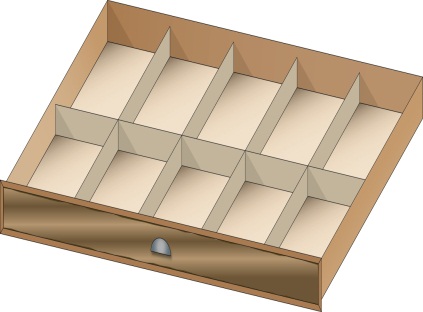 Classes de palavras
Classes abertas
ADJETIVO
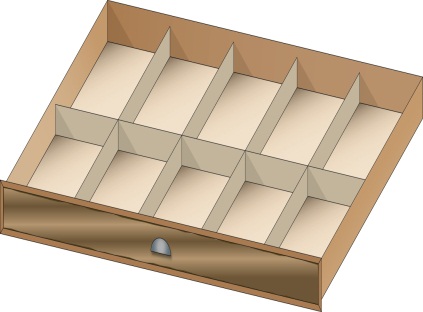 Adjetivo
	Adjetivo qualificativo (ex. o rapaz triste)
	Adjetivo numeral (ex. primeiro)
	Adjetivo relacional (ex. a moda lisboeta)
Classes de palavras
Classes abertas
ADVÉRBIO
Advérbio
	Advérbio de predicado (ex. O João mora ali.)
	Advérbio de frase 
		(ex. Provavelmente, nem deu por isso.)
	Advérbio conectivo 
		(ex. Passei mal a noite, contudo cheguei a horas.)
	Advérbio de negação (ex. não)
	Advérbio de afirmação (ex. sim)
	Advérbio de quantidade e grau (ex. Estou muito triste.)
	Advérbio interrogativo (ex. Como foi a entrevista?)
	Advérbio relativo (ex. Esta é a casa onde eu nasci.)
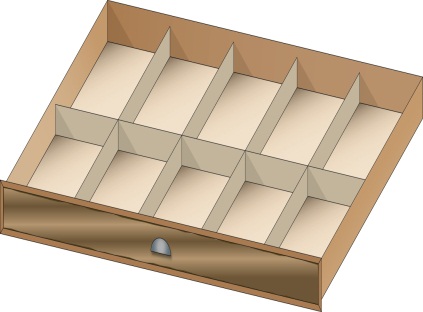 Classes de palavras
Classes abertas
INTERJEIÇÃO
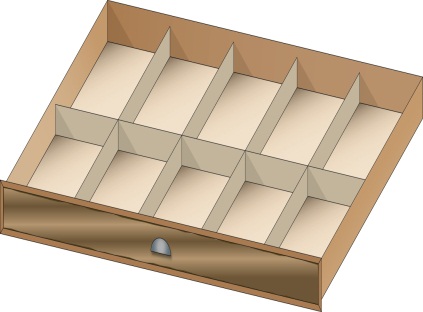 Interjeição (ex. Ui! Que dor!)
Classes de palavras
Classes fechadas
PRONOME
Pronome
	Pronome pessoal (ex. eu)
	Pronome demonstrativo (ex. isto)
	Pronome possessivo  (ex. Esse é o nosso.)
	Pronome indefinido  (ex. Ninguém apareceu.)
	Pronome relativo  
		(ex. A viagem que fiz foi divertida.)
	Pronome interrogativo  (ex. Quem está a seguir?)
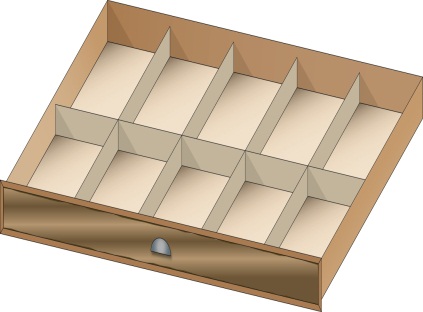 Classes de palavras
Classes fechadas
DETERMINANTE
Determinante 
	Artigo  
		Artigo definido  (ex. o carro)
		Artigo indefinido  (ex. um carro)
	Determinante demonstrativo  (ex. este carro)
	Determinante possessivo (ex. o meu carro)
	Determinante indefinido (ex. certo dia)
	Determinante interrogativo 
		(ex. Qual prato preferes?)
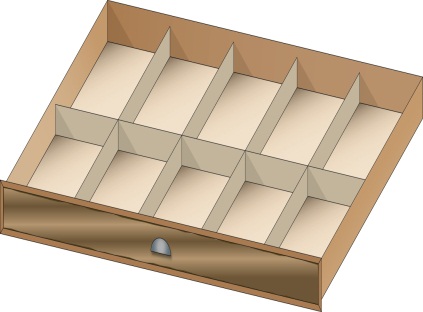 Classes de palavras
Classes fechadas
QUANTIFICADOR
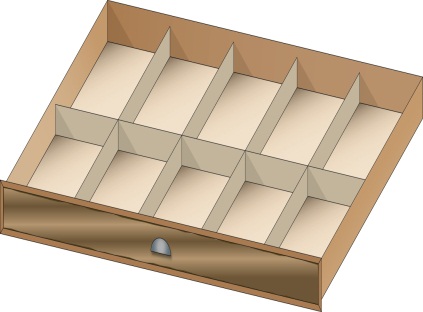 Quantificador
	Quantificador numeral (ex. dois livros)
	Quantificador universal  (ex. todo o homem)
	Quantificador existencial (ex. alguns gatos)
	Quantificador interrogativo 
		(ex. quantos livros compraste?)
	Quantificador relativo 
		(ex. Fiz tudo quanto me mandaste.)
Classes de palavras
Classes fechadas
PREPOSIÇÃO
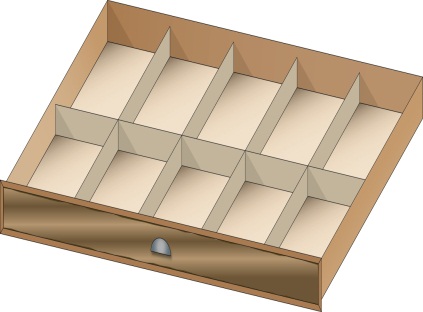 Preposição (ex. por)
Classes de palavras
Classes fechadas
CONJUNÇÃO
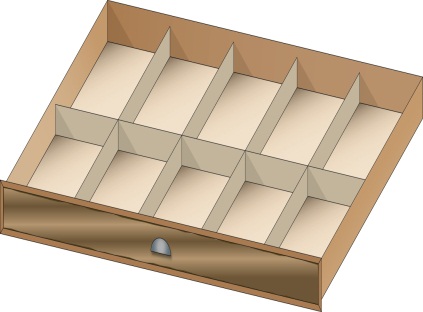 Conjunção
	Conjunção coordenativa (ex. e)
	Conjunção subordinativa (ex. enquanto)
Classes de palavras
EXERCÍCIO
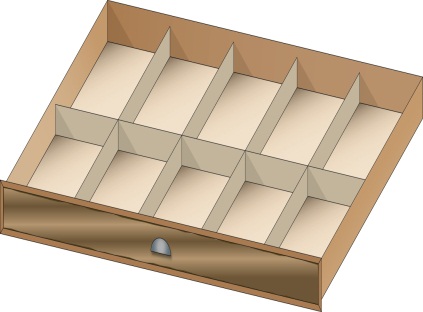 Consulta uma gramática da língua portuguesa e apresenta outro exemplo de cada uma das classes e subclasses de palavras.
Classes de palavras
Porque é importante saberes como se organiza a gramática?

Para seres capaz de ouvir, falar, ler  e escrever corretamente.
Da mesma maneira que, para te vestires, tu retiras peças de roupa de várias gavetas, também para usares corretamente a língua, precisas de retirar informação de várias gavetas em simultâneo.
No sentido de alicerçar a sua ação na proximidade e na partilha, a Raiz Editora foi ao encontro dos professores…  e escutou…


… a ideia de desenvolver este recurso surgiu num desses encontros… 


… a incompreensão, por parte dos alunos, da forma com se organizavam as classes de palavras, levou o engenho de uma professora a estabelecer uma metáfora com uma gaveta1… 


… a partir daqui só precisámos de alargar a metáfora…
1Um agradecimento especial à professora Maria Nunes Silva da EB 2/3 de Alcabideche, que, gentilmente, nos cedeu algum do seu precioso tempo, para partilhar connosco as suas experiências!
No próximo powerpoint exploraremos a gaveta da Morfologia
Apreender a gramática

Índice geral 


	Parte 1 – Classes de palavras

	Parte 2 – Morfologia 

	Parte 3 – Sintaxe 

	Parte 4 – Semântica